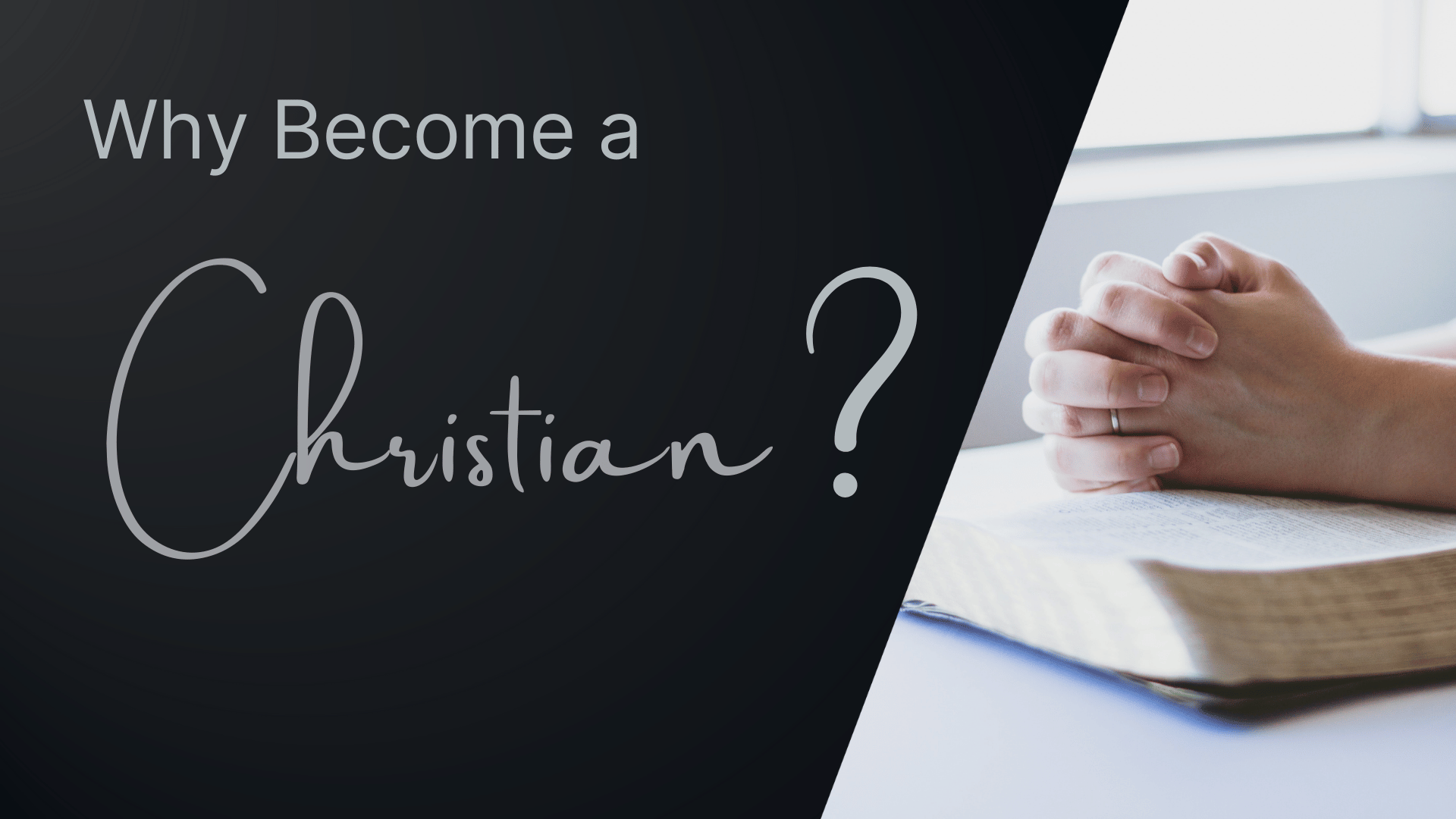 [Speaker Notes: INTRODUCTION:
The world uses the term "Christian" very loosely
Particularly, the use of it as an adjective is objectionable
"Christian" countries, institutions, past-times, etc.
In scripture, the term christianos is only used as a noun - a follower of Jesus Christ
Acts 11:25-26  Then Barnabas departed for Tarsus to seek Saul.  (26)  And when he had found him, he brought him to Antioch. So it was that for a whole year they assembled with the church and taught a great many people. And the disciples were first called Christians in Antioch.
Acts 26:28-29  Then Agrippa said to Paul, "You almost persuade me to become a Christian."  (29)  And Paul said, "I would to God that not only you, but also all who hear me today, might become both almost and altogether such as I am, except for these chains."
1 Peter 4:15-16  But let none of you suffer as a murderer, a thief, an evildoer, or as a busybody in other people's matters.  (16)  Yet if anyone suffers as a Christian, let him not be ashamed, but let him glorify God in this matter.
We can't emphasize to too great a degree both the importance of understanding and using this term correctly, and how to actually become and remain a Christian
John 8:31-32  Then Jesus said to those Jews who believed Him, "If you abide in My word, you are My disciples indeed.  (32)  And you shall know the truth, and the truth shall make you free."
There is a prophecy that many refer to hear, in Isaiah 62:2
Isaiah 62:2  The Gentiles shall see your righteousness, And all kings your glory. You shall be called by a new name, Which the mouth of the LORD will name.
Most commentators agree that the context does not indicate this to be a direct reference to the name Christian
However, there is no other proper name that designates either congregations or individuals in the New covenant
"Disciples, citizens, followers, stones, branches, bride, congregations, etc." but, no other Proper name than Christian
What we need to know is why we should become and remain Christians!

Based on a sermon outline by Joe R. Price, found the The Spirit’s Sword, October 5, 2005]
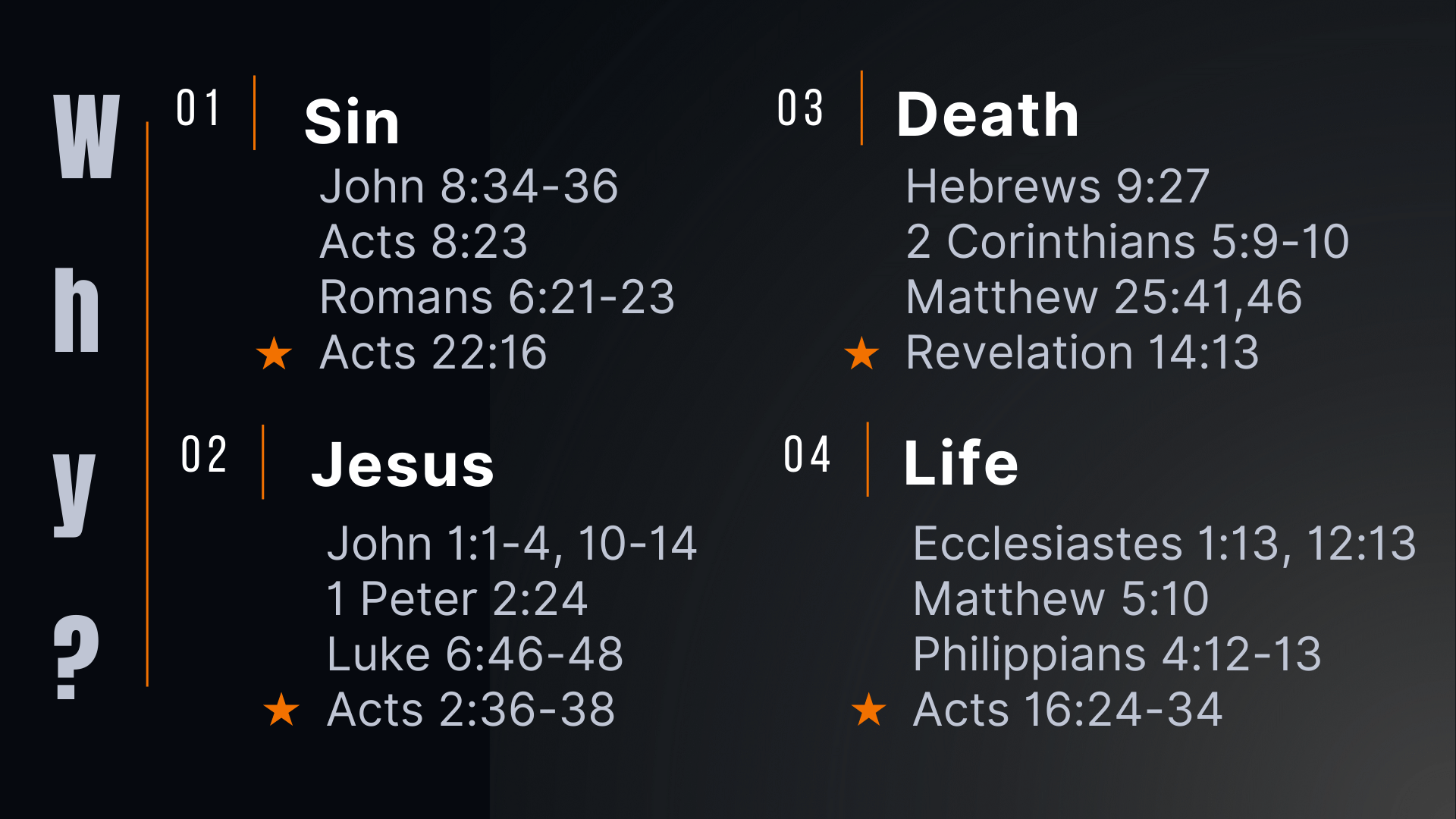 [Speaker Notes: DISCUSSION:
Because of Sin
What sin has done to you!
John 8:34-36  Jesus answered them, "Most assuredly, I say to you, whoever commits sin is a slave of sin.  (35)  And a slave does not abide in the house forever, but a son abides forever.  (36)  Therefore if the Son makes you free, you shall be free indeed.
Acts 8:23 [Peter to Simon the Sorceror in Samaria] "For I see that you are poisoned by bitterness and bound by iniquity."
What sin will do to you!
Romans 6:21-23  What fruit did you have then in the things of which you are now ashamed? For the end of those things is death.  (22)  But now having been set free from sin, and having become slaves of God, you have your fruit to holiness, and the end, everlasting life.  (23)  For the wages of sin is death, but the gift of God is eternal life in Christ Jesus our Lord.
Proper Response: Washing your sins away!
Acts 22:16  And now why are you waiting? Arise and be baptized, and wash away your sins, calling on the name of the Lord.'


[CLICK HERE FOR NEW POINT]
Because of Jesus
Because of Who He is (Deity)
John 1:1-4  In the beginning was the Word, and the Word was with God, and the Word was God.  (2)  He was in the beginning with God.  (3)  All things were made through Him, and without Him nothing was made that was made.  (4)  In Him was life, and the life was the light of men.
John 1:10-14  He was in the world, and the world was made through Him, and the world did not know Him.  (11)  He came to His own, and His own did not receive Him.  (12)  But as many as received Him, to them He gave the right to become children of God, to those who believe in His name:  (13)  who were born, not of blood, nor of the will of the flesh, nor of the will of man, but of God.  (14)  And the Word became flesh and dwelt among us, and we beheld His glory, the glory as of the only begotten of the Father, full of grace and truth.
Because of the sacrificial price He paid for your sins!
1 Peter 2:24  who Himself bore our sins in His own body on the tree, that we, having died to sins, might live for righteousness—by whose stripes you were healed.
Because He is Lord
Luke 6:46-48  "But why do you call Me 'Lord, Lord,' and not do the things which I say?  (47)  Whoever comes to Me, and hears My sayings and does them, I will show you whom he is like:  (48)  He is like a man building a house, who dug deep and laid the foundation on the rock. And when the flood arose, the stream beat vehemently against that house, and could not shake it, for it was founded on the rock.
Proper Response: Repent and Be Baptized!
Acts 2:36-38  "Therefore let all the house of Israel know assuredly that God has made this Jesus, whom you crucified, both Lord and Christ."  (37)  Now when they heard this, they were cut to the heart, and said to Peter and the rest of the apostles, "Men and brethren, what shall we do?"  (38)  Then Peter said to them, "Repent, and let every one of you be baptized in the name of Jesus Christ for the remission of sins; and you shall receive the gift of the Holy Spirit.

[CLICK HERE FOR NEW POINT]
Because of Death
Your physical death is a certainty of your existence
Hebrews 9:27  And as it is appointed for men to die once, but after this the judgment,
Facing judgment is a certainty of your existence
2 Corinthians 5:9-10  Therefore we make it our aim, whether present or absent, to be well pleasing to Him.  (10)  For we must all appear before the judgment seat of Christ, that each one may receive the things done in the body, according to what he has done, whether good or bad.
That judgment will last for all eternity!
Matthew 25:41,46  "Then He will also say to those on the left hand, 'Depart from Me, you cursed, into the everlasting fire prepared for the devil and his angels:  ...  (46)  And these will go away into everlasting punishment, but the righteous into eternal life."
Proper Response: Get into Christ!
Revelation 14:13  Then I heard a voice from heaven saying to me, "Write: 'Blessed are the dead who die in the Lord from now on.' " "Yes," says the Spirit, "that they may rest from their labors, and their works follow them."

[CLICK HERE FOR NEW POINT]
Because of Life
The purpose of your life is to serve God as He wants
Ecclesiastes 1:13  And I set my heart to seek and search out by wisdom concerning all that is done under heaven; this burdensome task God has given to the sons of man, by which they may be exercised.
Ecclesiastes 12:13  Let us hear the conclusion of the whole matter: Fear God and keep His commandments, For this is man's all.
A life lived for Christ is blessed!
Matthew 5:10  Blessed are those who are persecuted for righteousness' sake, For theirs is the kingdom of heaven.
A life lived for Jesus brings contentment to man
Philippians 4:12-13  [Paul as an example]  I know how to be abased, and I know how to abound. Everywhere and in all things I have learned both to be full and to be hungry, both to abound and to suffer need.  (13)  I can do all things through Christ who strengthens me.
Proper Response:  Not Despair, but rejoicing because your life is worth living as a Christian!
Acts 16:25-34  But at midnight Paul and Silas were praying and singing hymns to God, and the prisoners were listening to them.  (26)  Suddenly there was a great earthquake, so that the foundations of the prison were shaken; and immediately all the doors were opened and everyone's chains were loosed.  (27)  And the keeper of the prison, awaking from sleep and seeing the prison doors open, supposing the prisoners had fled, drew his sword and was about to kill himself.  (28)  But Paul called with a loud voice, saying, "Do yourself no harm, for we are all here."  (29)  Then he called for a light, ran in, and fell down trembling before Paul and Silas.  (30)  And he brought them out and said, "Sirs, what must I do to be saved?"  (31)  So they said, "Believe on the Lord Jesus Christ, and you will be saved, you and your household."  (32)  Then they spoke the word of the Lord to him and to all who were in his house.  (33)  And he took them the same hour of the night and washed their stripes. And immediately he and all his family were baptized.  (34)  Now when he had brought them into his house, he set food before them; and he rejoiced, having believed in God with all his household.]
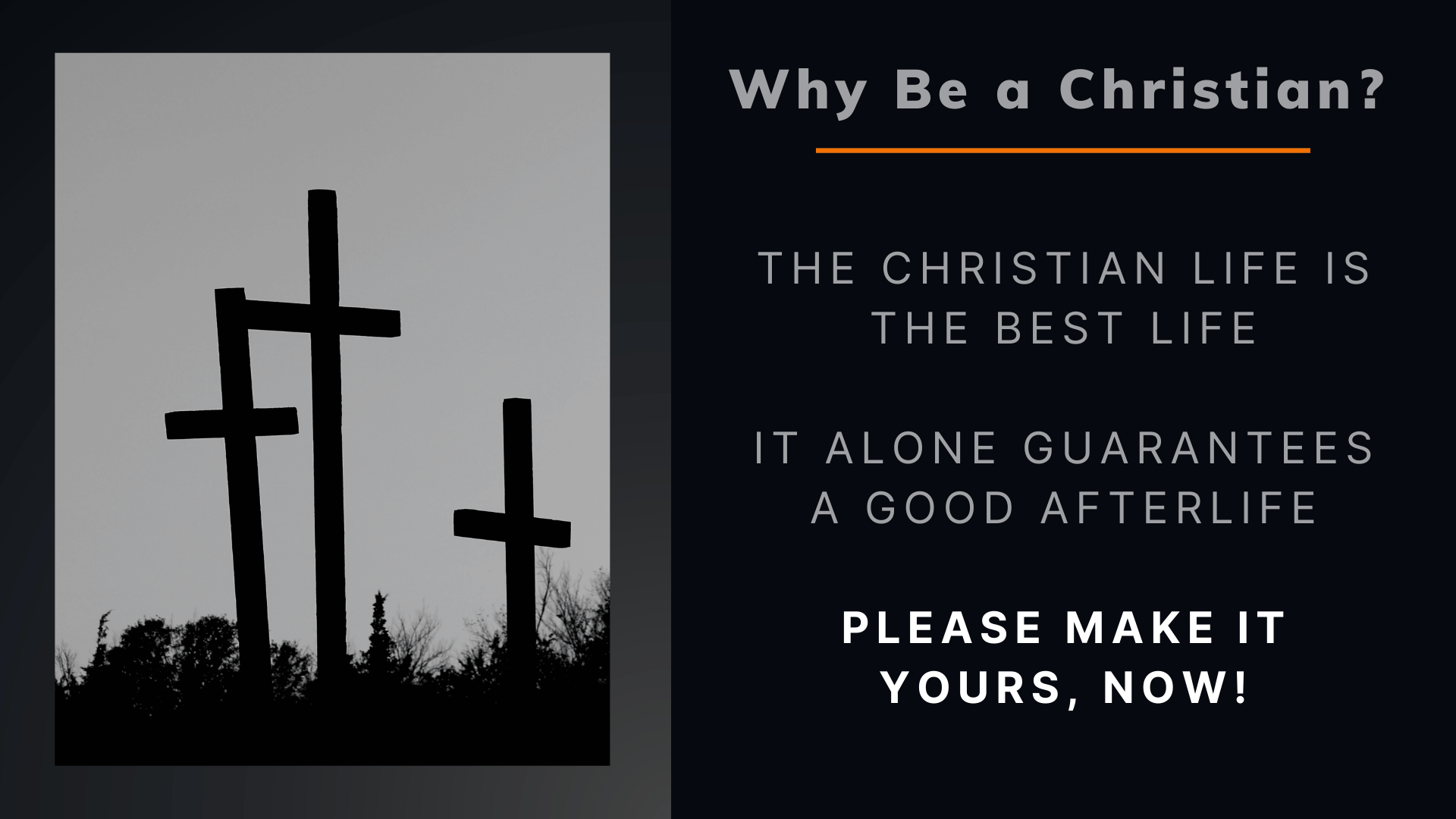 [Speaker Notes: CONCLUSION
The Christian life is the best life you can live
It is also the only guarantee of a good life after death
Make it your life today!]